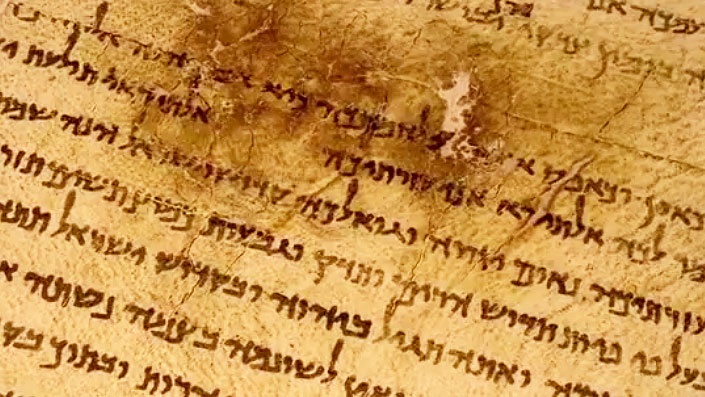 The Reliability of the Scriptures:A Historical and Archeological Survey
Prof. David Sedaca
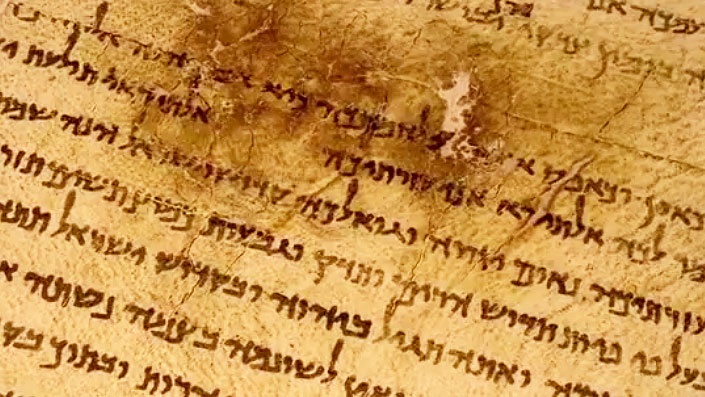 GENERAL INTRODUCTION
LECTURE 1
BASIC PREMISE
WE BELIEVE in the verbal, plenary inspiration of the Bible, which is, therefore, inerrant and infallible in the original autographs. 

 (Ps 107:11; 119:160: Mark 7:6-13; John 10:35; 2 Tim. 3:16-17; Heb 1:1-3; 2 Peter 1:20-21)
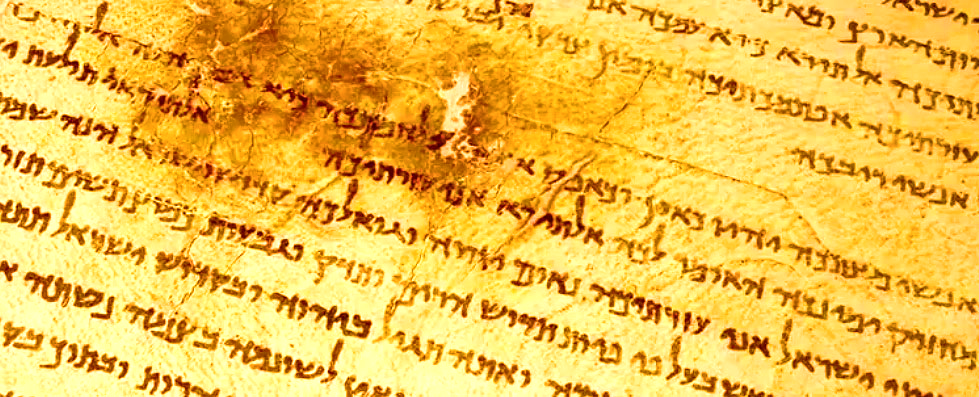 The need for this study

The purpose of this course

This study will be based on the following assumptions:
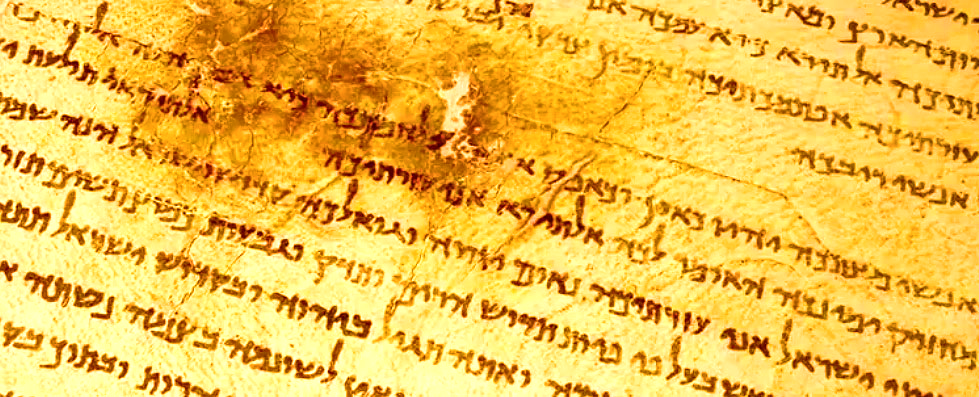 History is reliable
Archaeology does not prove the veracity of a biblical text or historical event
Archaeological findings are “Circumstantial pieces of evidence”
Selected scope
Diverse audience
Limited to biblical lands and peoples
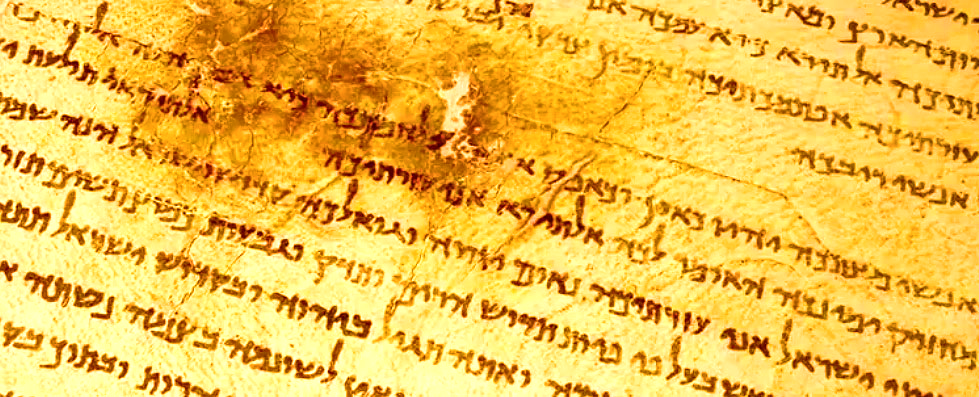 DEFINITION OF BIBLICAL ARCHAEOLOGY

The science of archaeology (from Greek ἀρχαιολογία, archaiologia from ἀρχαῖος, arkhaios, "ancient" and -λογία, -logia, "-

Archaeology is the study of human activity through the recovery and analysis of material culture. Archaeology is often considered a branch of socio-cultural anthropology, but archaeologists also draw from biological, geological, and environmental systems through their study of the past. The archaeological record consists of artifacts, architecture, biofacts or ecofacts and cultural landscapes

Biblical archaeology focuses on biblical lands and peoples
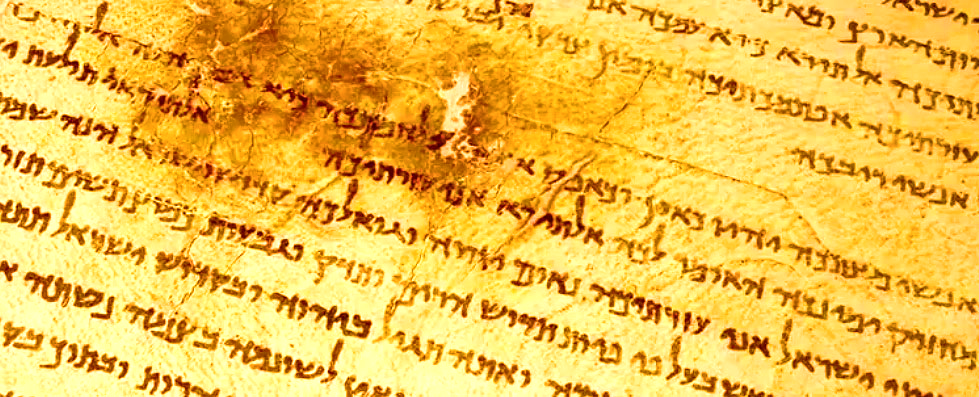 DIFFERENT APPROACHES TO THE STUDY OF 
BIBLICAL ARCHAEOLOGY

Old Testament Archeology studies archaeological sites, historical records, and artifacts

New Testament Archaeology deals primarily with the original writings, transmission, and translation of the texts that form the New Testament canon.
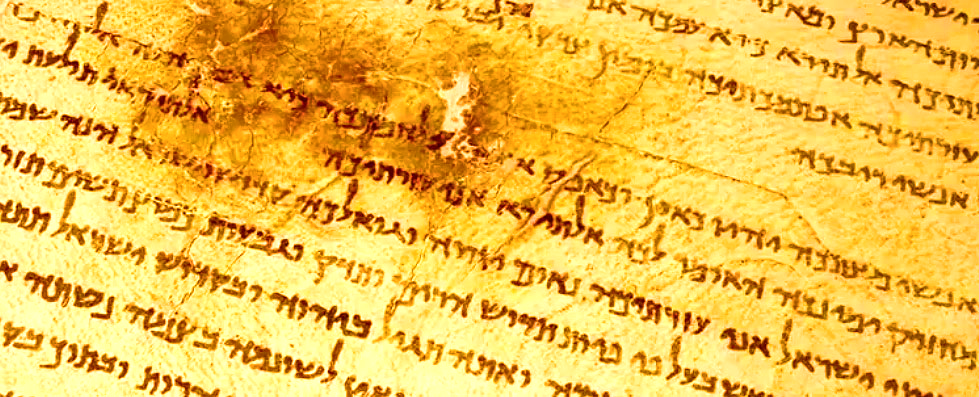 EARLY ARCHAEOLOGISTS

I. 	Roque Joaquin de Alcubierre (Spanish) 1738 in Herculaneum
II.	Mercello di Venuti (Italian) 1748 in Pompeii
    Lucas Holstenius and Karl Jakob Weber (Germans) supervised 
	the excavations using scientific methods from 1750 to 1765
    The British established the Society for Antiquities in 1753, 
	followed by the 	British Museum in 1753-1759
    In 1793 the Louvre Museum was founded in Paris
    Political motivations
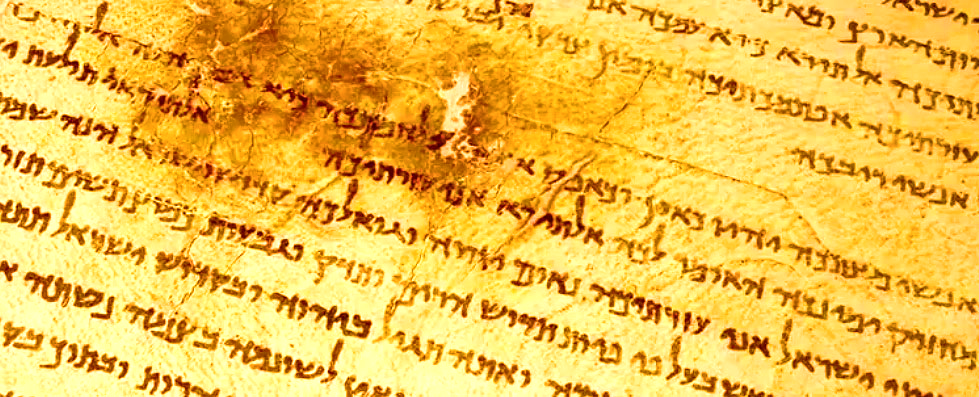 PIVOTAL MOMENTS IN ARCHAEOLOGY
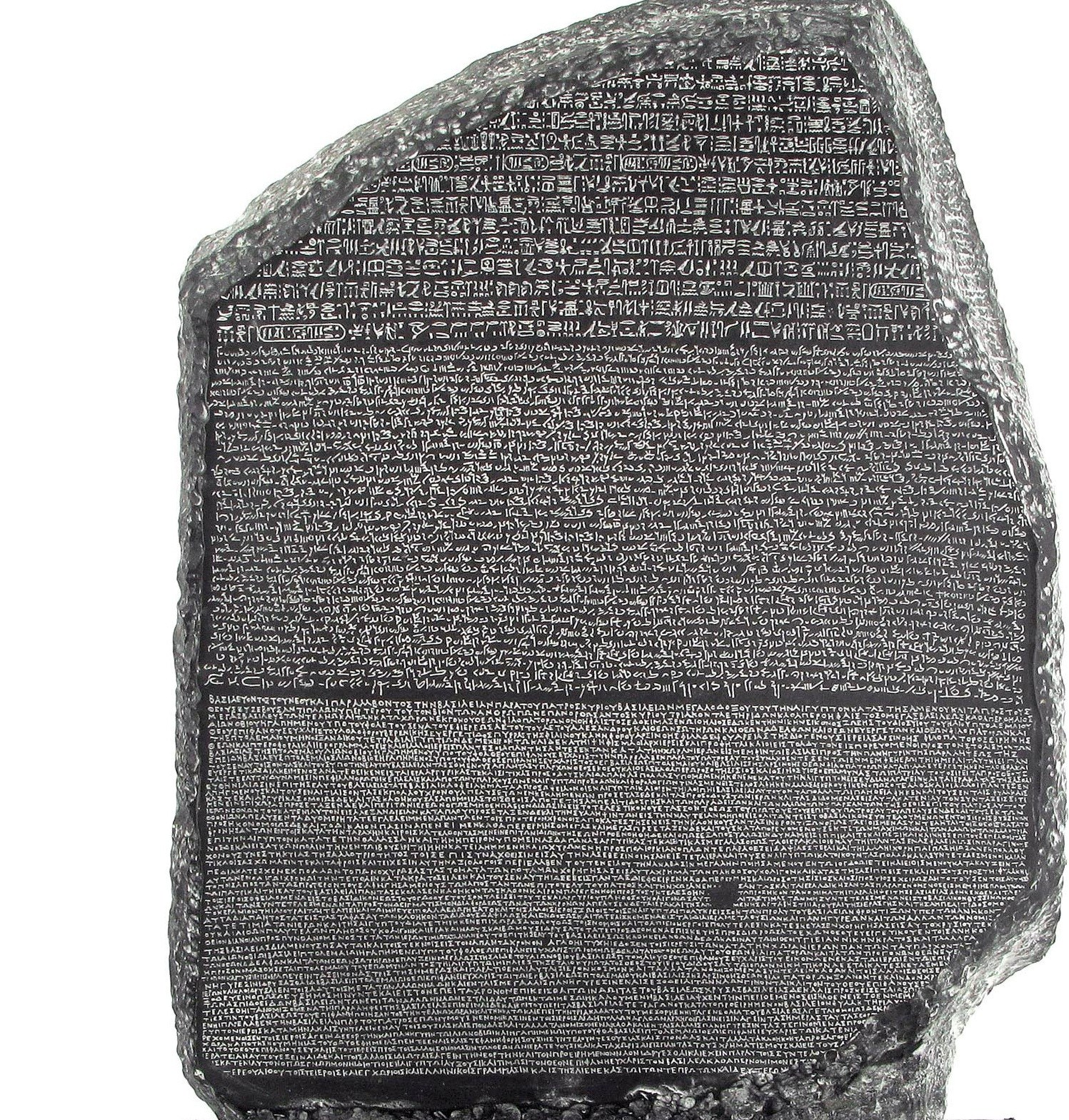 The Rosetta Stone

1892-1893
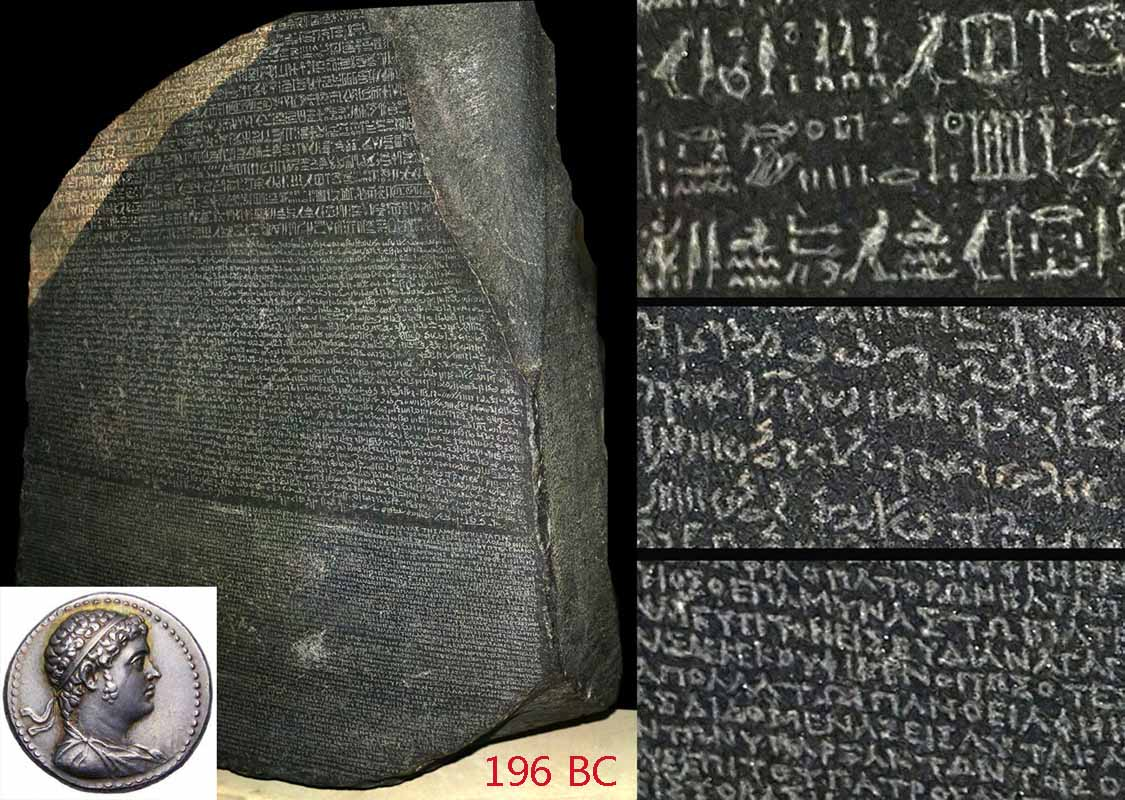 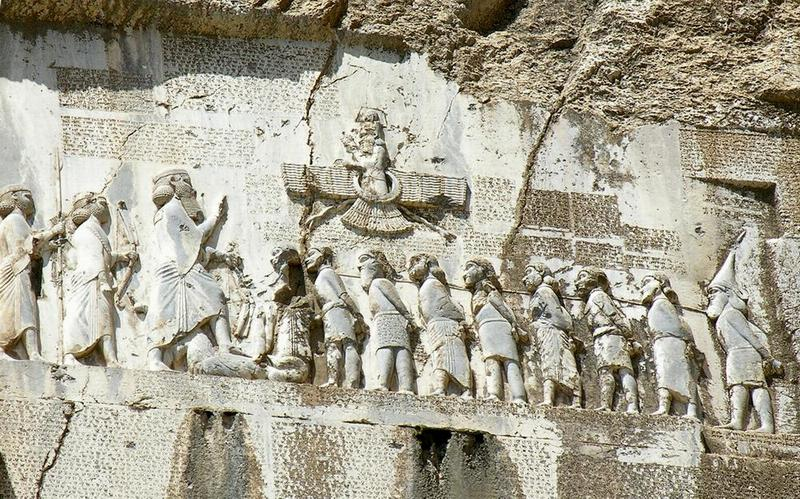 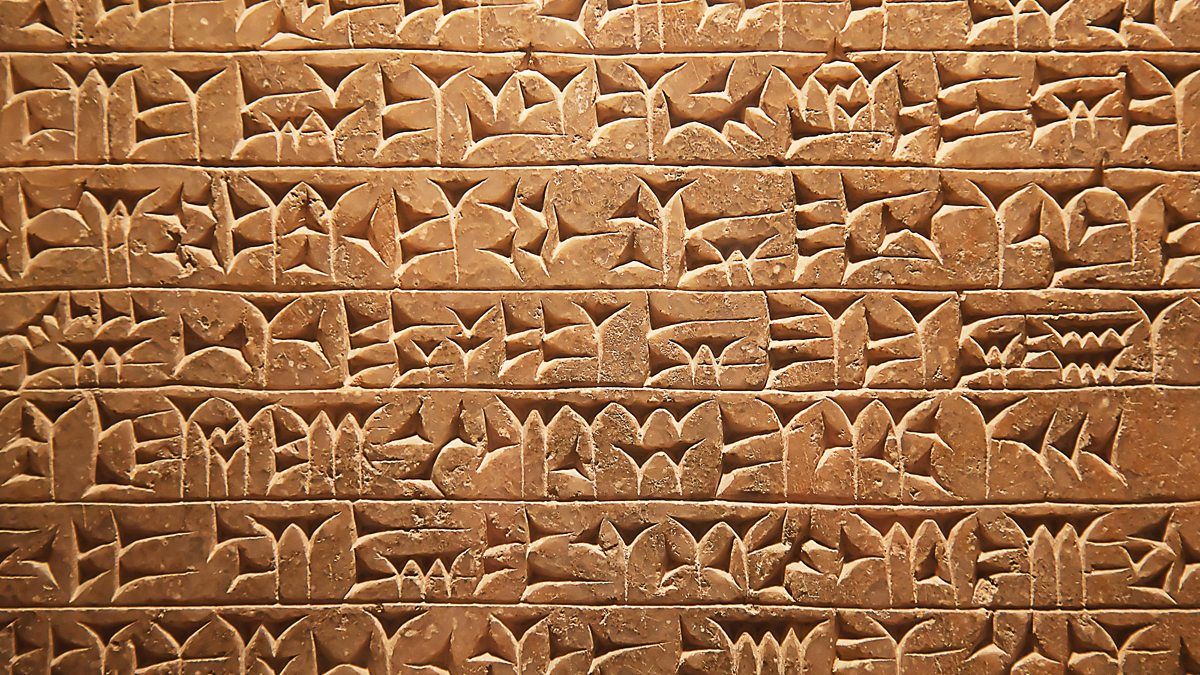 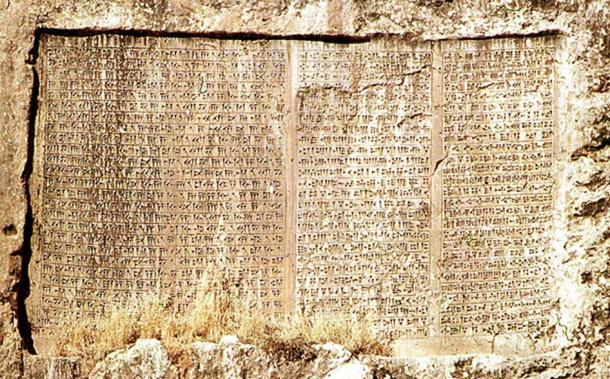 The Behistun Inscription
DECIPHERING  3 DIFFERENT CUNEIFORM SCRIPTS:
 OLD PERSIAN, ELAMITE, AND AKKADIAN
1842
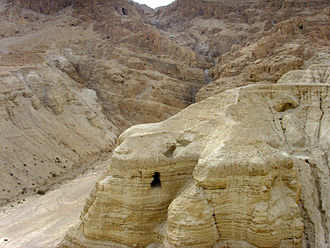 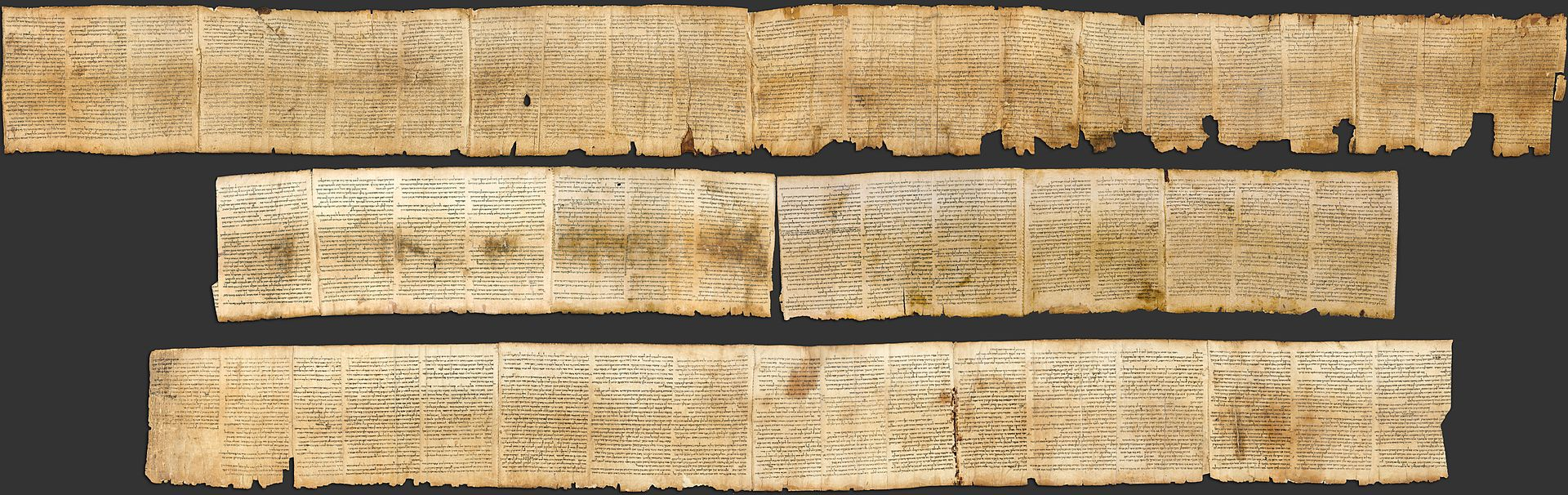 The Dead Sea Scrolls1946-1947
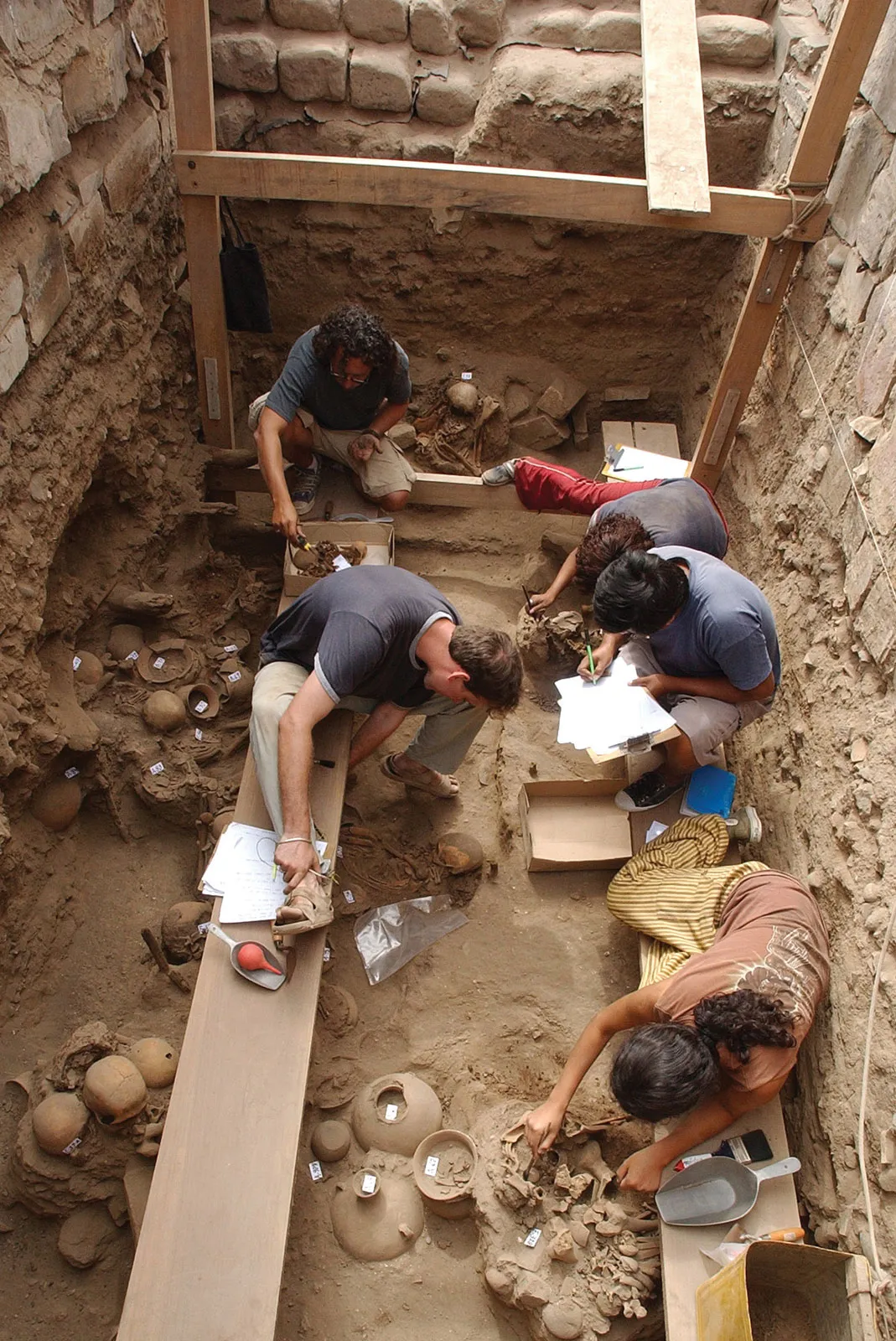 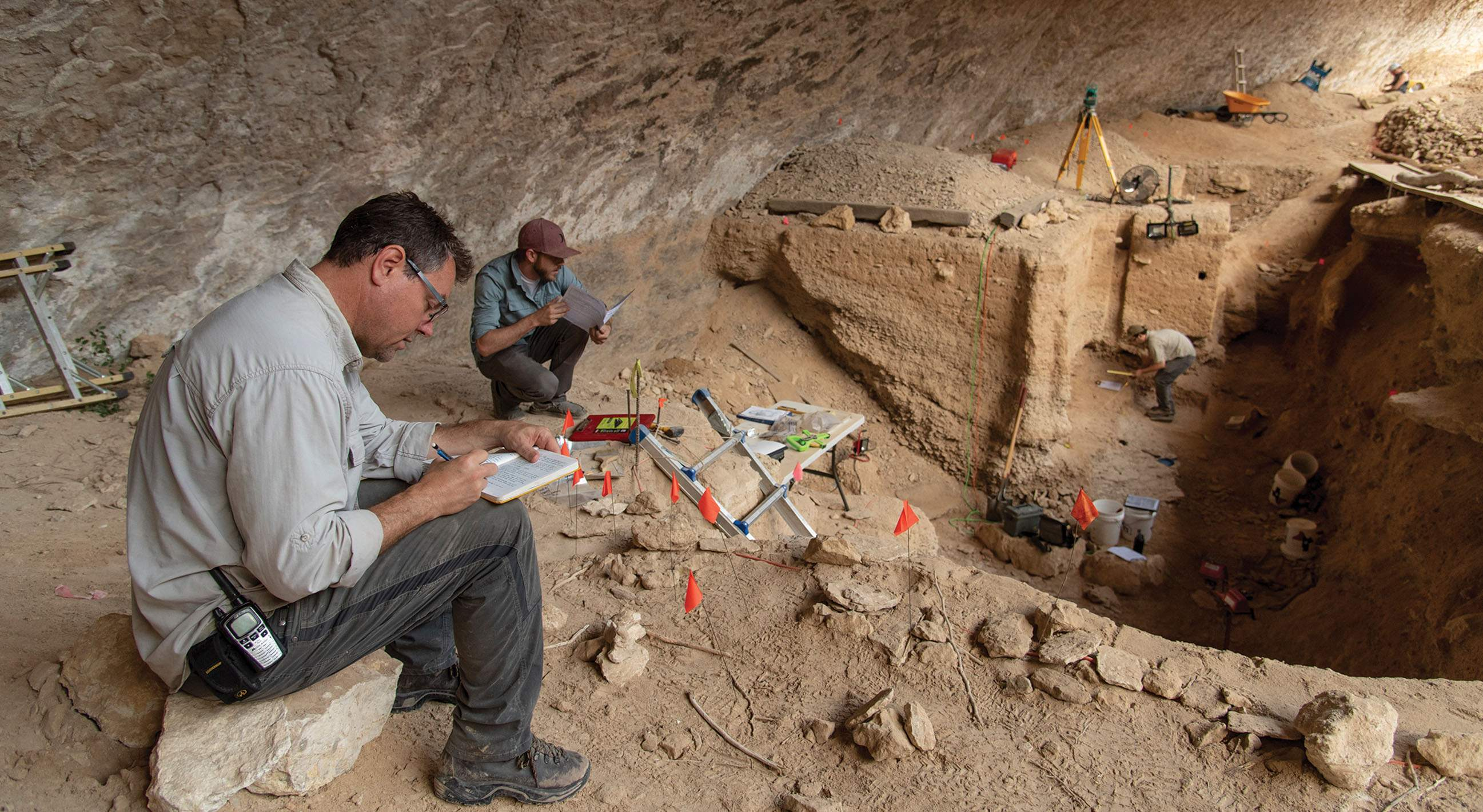 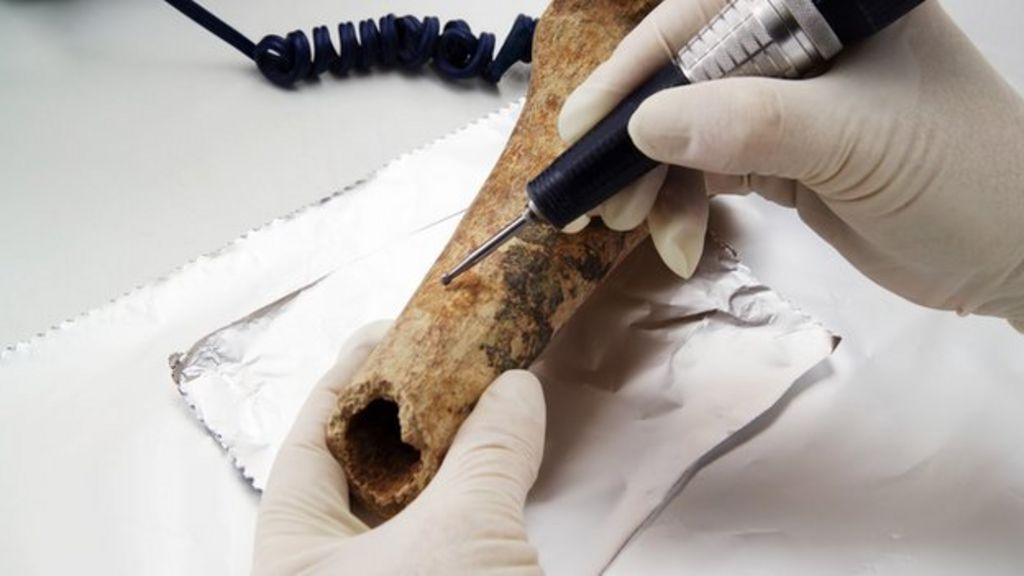 MODERN METHODS OF ARCHAEOLOGICAL RESEARCH
Founding of the State of Israel 
in 1948
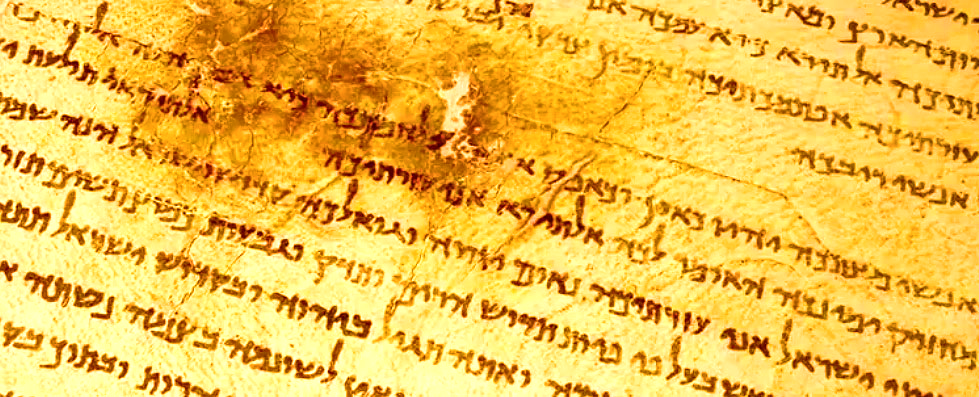 LIMITATIONS  OF ARCHAEOLOGY
I.     Oldest does not make true
II.   Archaeologists may reach the wrong conclusions
 Biblical archaeology is a new science; much remains
      to be done
Fragmentary nature of the evidence
	 i.	Existence
	ii.	Surveyed 
	iii.	Excavated
	iv.	Examined
	v.	Published
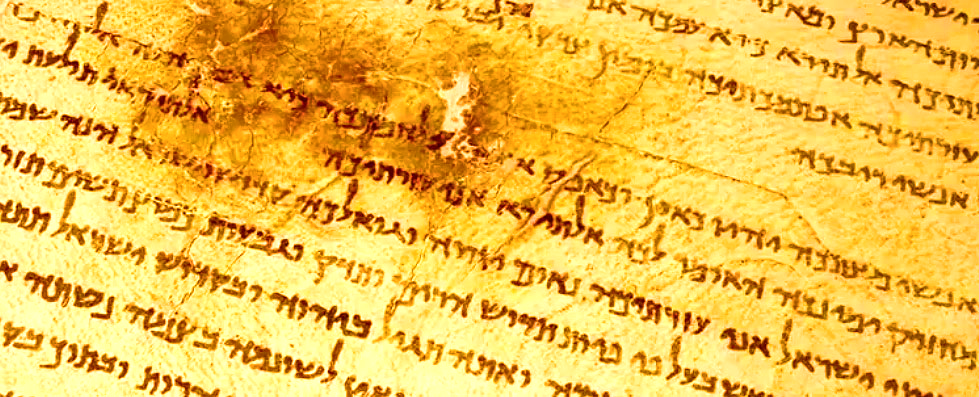 We see only incomplete data
   We all have presuppositions
  Oldest does not make true
 Preconceived ideas
    Subjective and objective interpretations
   Minimalist and Maximalist approaches
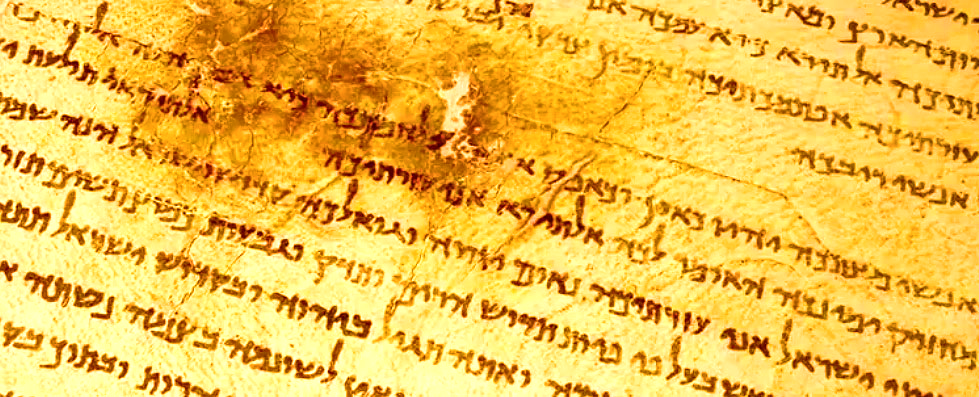 COMMON MISCONCEPTIONS
See more than what the evidence   shows
Archaeology is an exact science
Old science is bad science
The simple answer is the best answer
The fallacy of "negative proof“
There is no neutrality